Муниципальное бюджетное дошкольное образовательное учреждение детский сад комбинированного вида № 7 «Улыбка» муниципального образования город Новороссийск353913 г. Новороссийск, ул. Героев-Десантников. 35 Б тел 72-59-27
Решение задач патриотического направления воспитания. Деятельность и культурные практики из опыта работы
Подготовила: воспитатель
Кот Татьяна Александровна
Введение
ВОСПИТАНИЕ - деятельность, направленная на развитие личности, создание условий для самоопределения и социализации обучающихся на основе социокультурных, духовно-нравственных ценностей и принятых в российском обществе правил и норм поведения в интересах человека, семьи, общества и государства, формирование у обучающихся чувства патриотизма, гражданственности, уважения к памяти защитников Отечества и подвигам Героев Отечества, закону и правопорядку, человеку труда и старшему поколению, взаимного уважения, бережного отношения к культурному наследию и традициям многонационального народа Российской Федерации, природе и окружающей среде.
2
Рабочая программа воспитания ДОУ
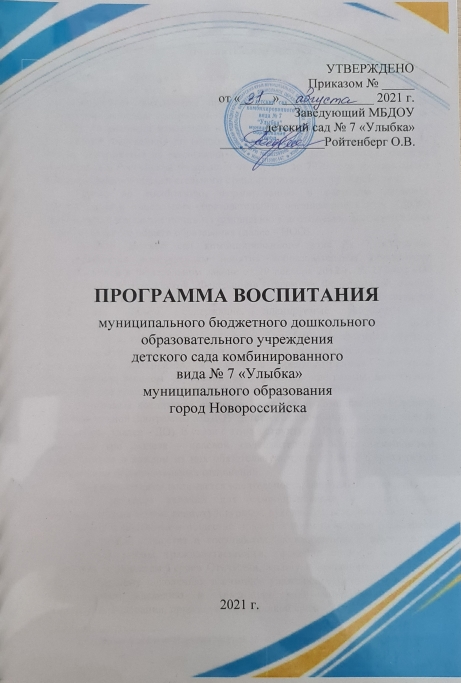 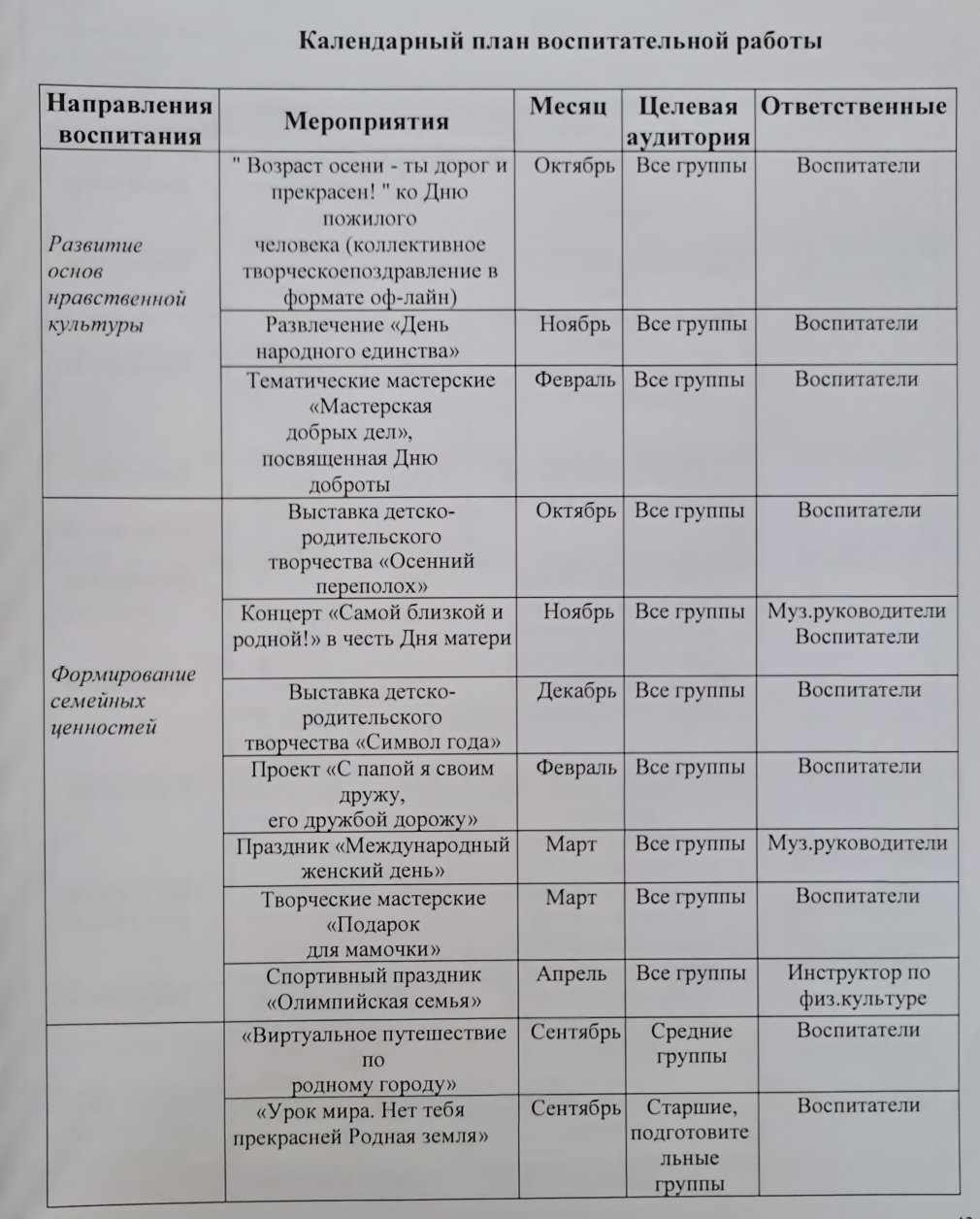 Календарный план воспитательной работы ДОУ
В основе процесса воспитания детей лежат конституционные и национальные ценности российского общества, такие как:
4
Патриотизм – это воспитание в ребенке нравственных качеств, чувства любви, интереса к своей стране – России, своему краю, малой родине, своему народу и народу России в целом (гражданский патриотизм), ответственности, трудолюбия, ощущения принадлежности к своему народу, сознания собственной востребованности в родной стране.
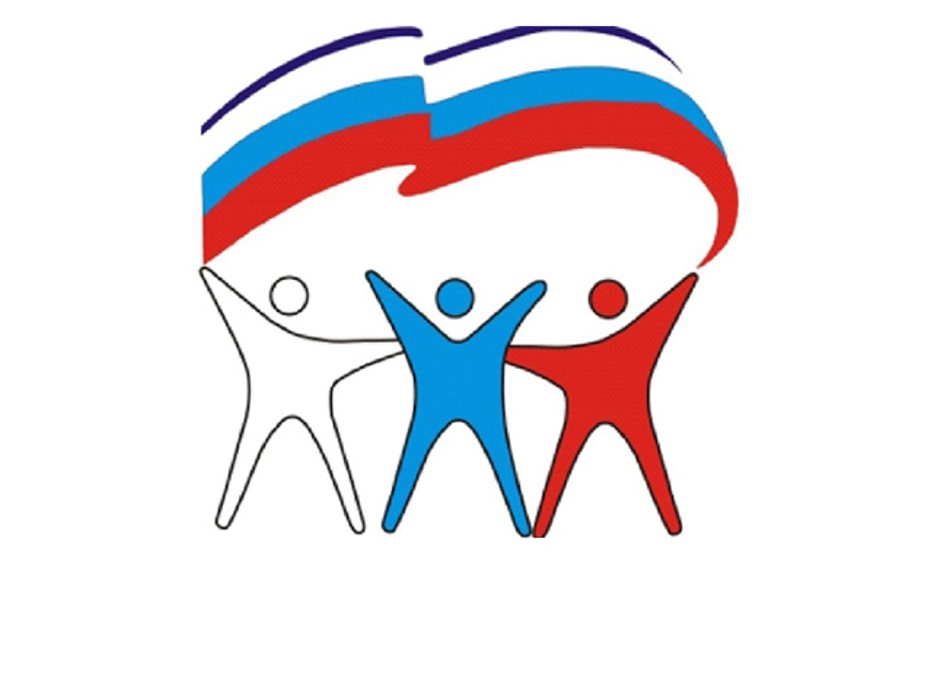 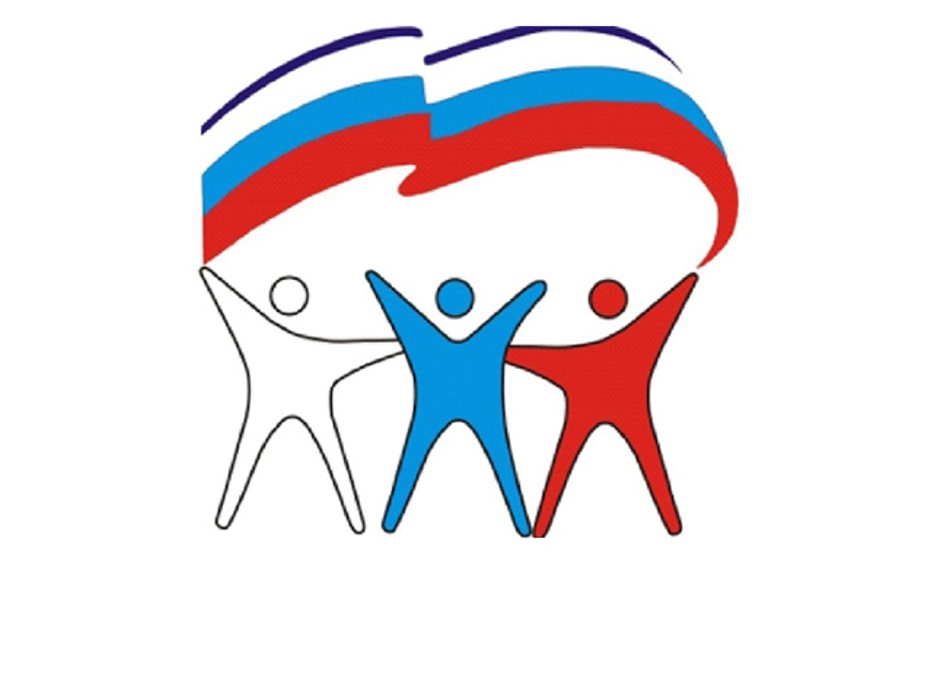 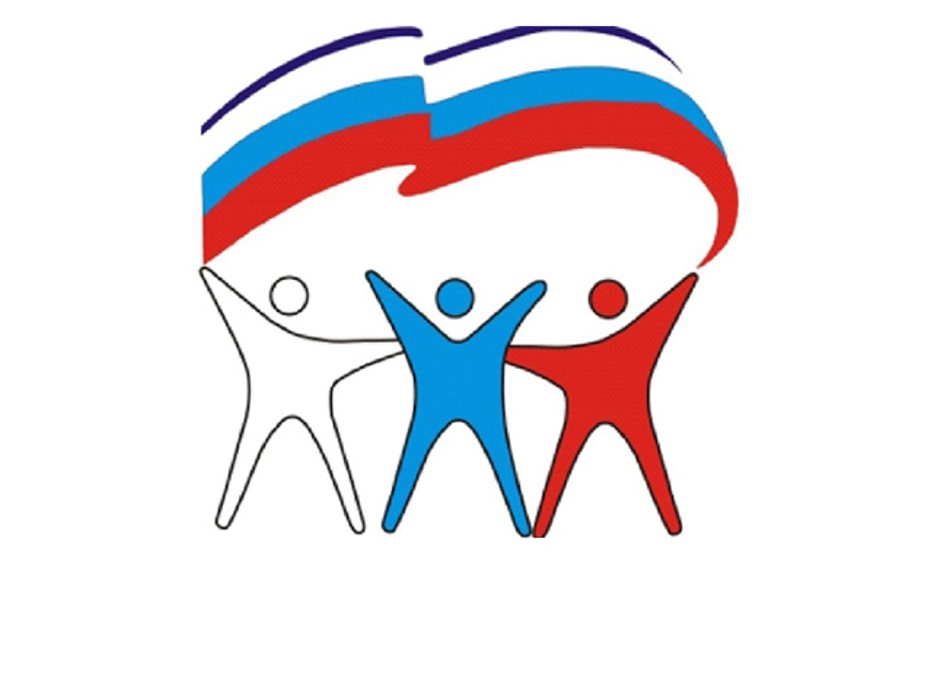 5
Задачи патриотического воспитания
6
Задачи патриотического воспитания
7
Проведение памятных дней и праздников
8
Проведение спортивно-массовых мероприятий
9
Участие в акциях
10
Сетевое взаимодействие со школами
11
Сетевое взаимодействие со школой
Целью нашего сотрудничества является развитие и совершенствование системы работы воспитателей и учителей начального уровня по преемственности воспитания детей, в том числе и духовно-нравственного и гражданско-патриотического воспитания.
12
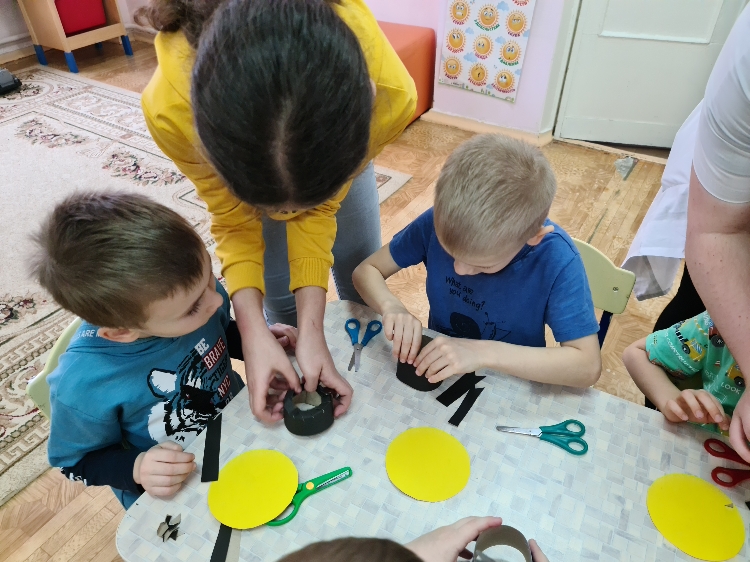 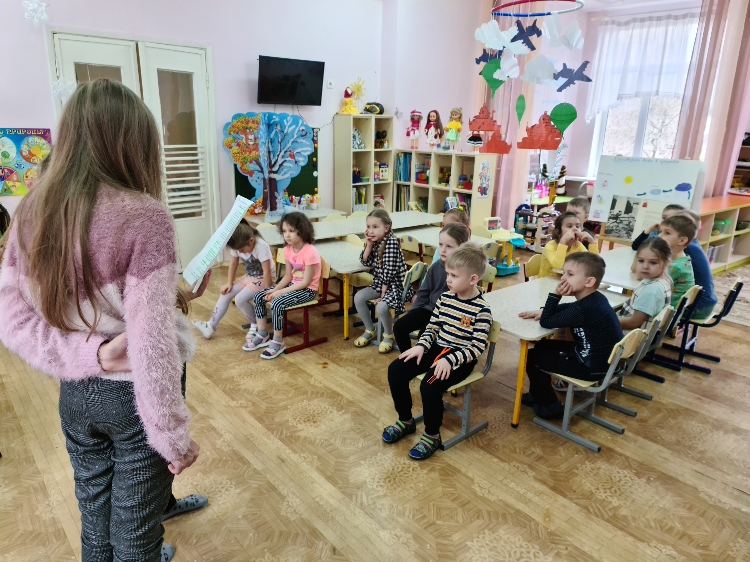 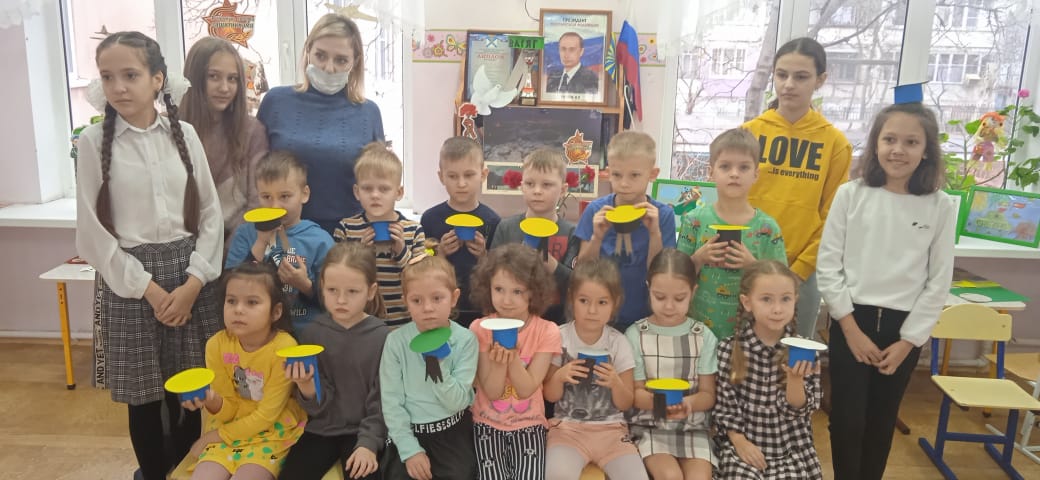 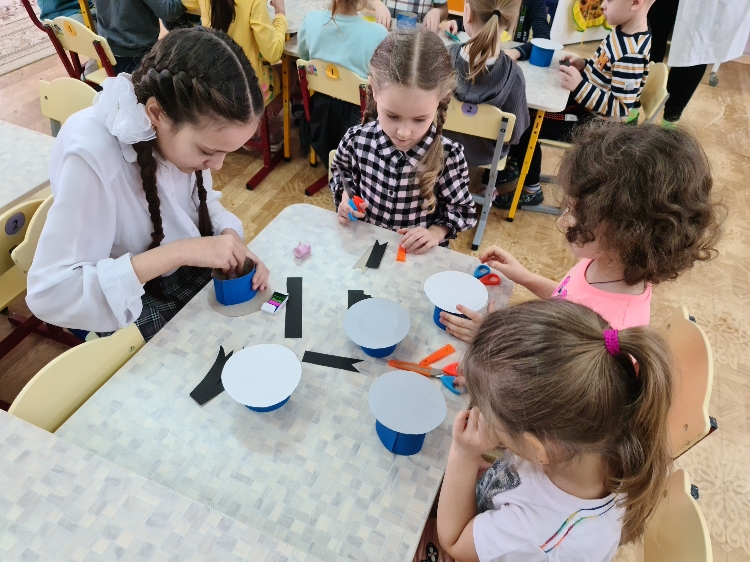 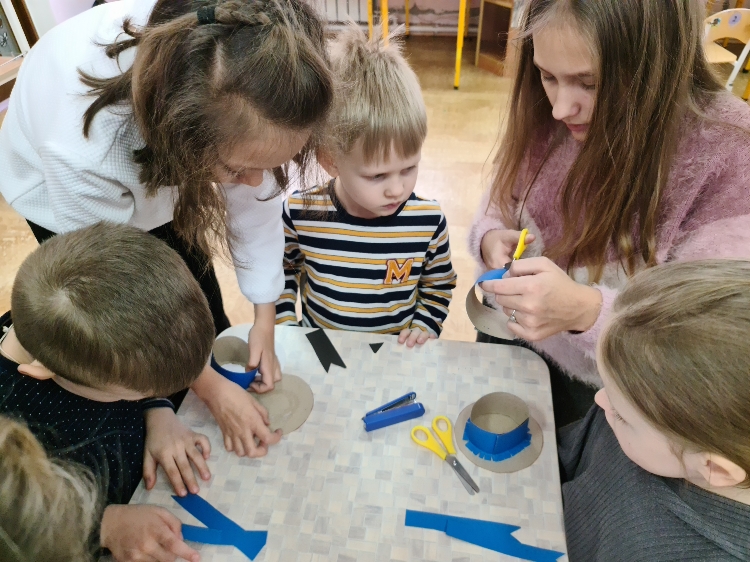 13
Вышеперечисленное является образовательной деятельностью из моего опыта работы.
 
ПАТРИОТИЧЕСКОЕ ВОСПИТАНИЕ – это непрерывный, сложный процесс.

Если говорить о решение задач патриотической направленности, то они будут достигнуты в полней мере в ходе не только образовательной деятельности, но и применения культурных практик.
14
Ситуативное, автономное, самостоятельное, инициируемое самим ребенком или при помощи взрослого приобретение или повторение различного рода общение и взаимодействия с людьми, с взрослыми, со сверстниками и т.д. Это также освоение позитивного жизненного опыта сопереживания, доброжелательности и любви, дружбы, помощи, заботы. А так же и негативного опыта.
Культурные практики
Культурные практики
16
В заключении
Научить патриотизму невозможно, но создать условия для его формирования мы можем и обязаны.
Спасибо за внимание!
Веб-сайт
http://dsulibka.ru/
МБДОУ детский сад № 7 «Улыбка»
Электронная почта
novds7gd@mail.ru
18